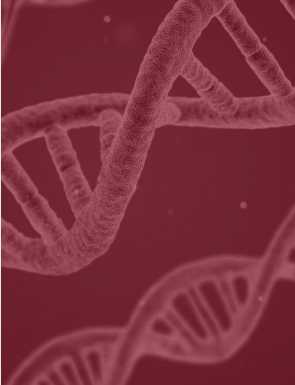 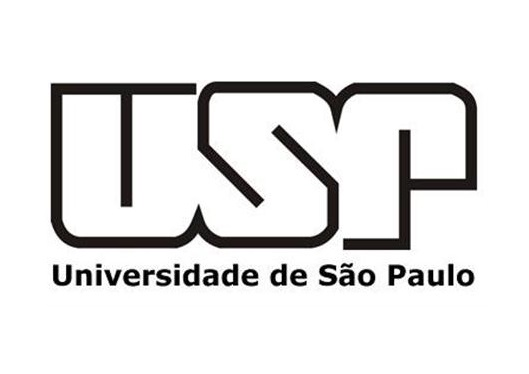 A crise do Corona Vírus não precisa levar à demissões
Harvard Business Review 
Atta Tarki, Paul Levy, and Jeff Weiss
Apresentação feita por Ana Beatriz M. Malheiros
11949983
1
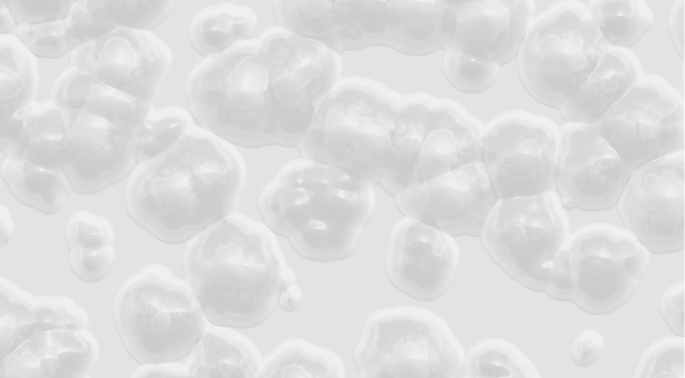 A crise do Corona Vírus não precisa levar à demissões
A grande maioria dos gestores - se não todos - começaram o processo de lidar com a pandemia restringindo visitantes e incentivando o trabalho remoto. Dias depois, estão considerando a demissão para garantir que passem pela crise.
Nessa situação, quais gestores se destacam?
Aqueles que gerenciam os efeitos econômicos dessa crise de uma maneira clara e compassiva de criar mais valor para suas empresas!
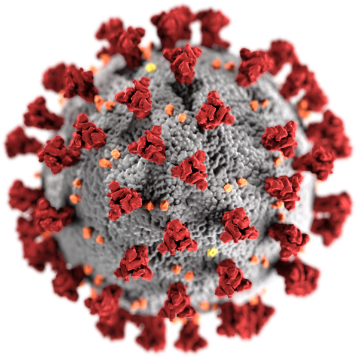 2
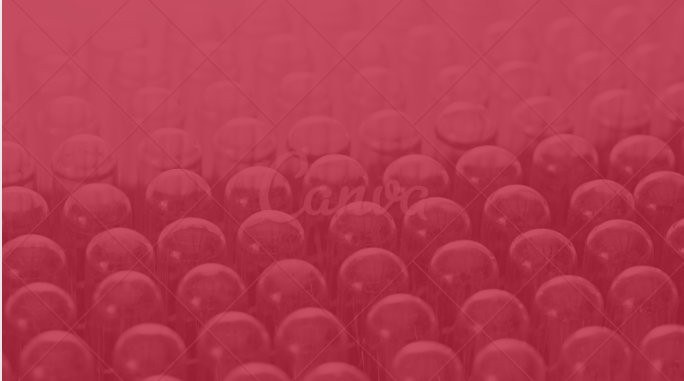 Então, quais medidas os gestores podem tomar antes de anunciar demissões profundas?
3
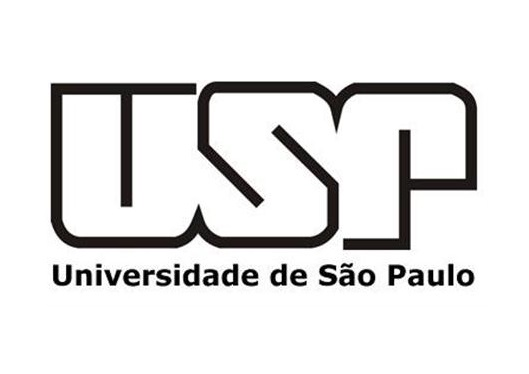 Todo mundo sabe que certos setores da economia já estão sendo afetados por mudanças no comportamento do consumidor como resultado desse vírus.
Comunique-se abertamente!
Seja totalmente claro com os funcionários sobre a saúde financeira da sua empresa e quais objetivos você priorizará. você não deve comunicar declarações vazias de que não acreditar, como "colocamos nossos funcionários em primeiro lugar". 

É melhor você ser específico!
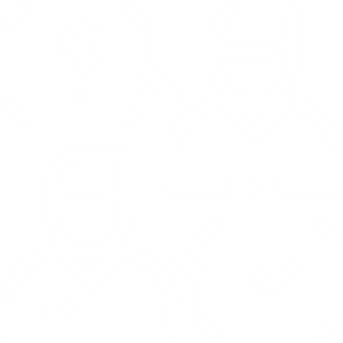 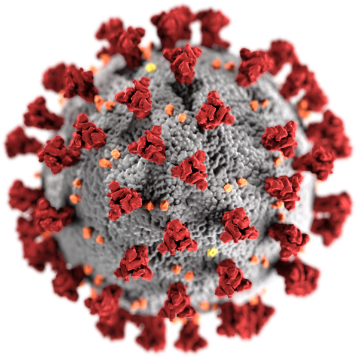 4
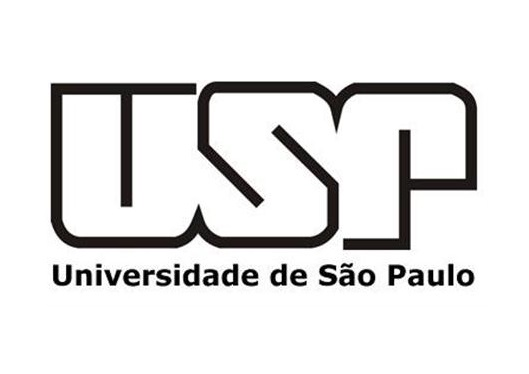 Se você está realizando cortes para economizar perdas de emprego, deve dar o exemplo e fazer cortes que impactam seu próprio dia-a-dia também. Se não, existe o perigo de que a sua equipe se sinta injustiçada.

Assuma um compromisso com um corte salarial de seu líderes. 

Como CEO, você deve ter o maior salário cortado!
Compartilhe a dor.
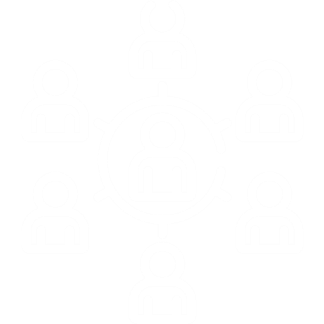 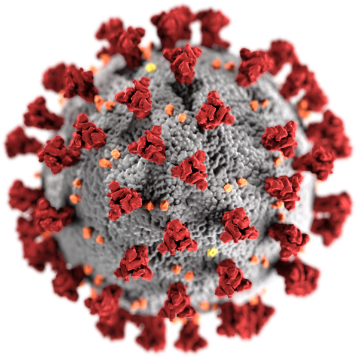 5
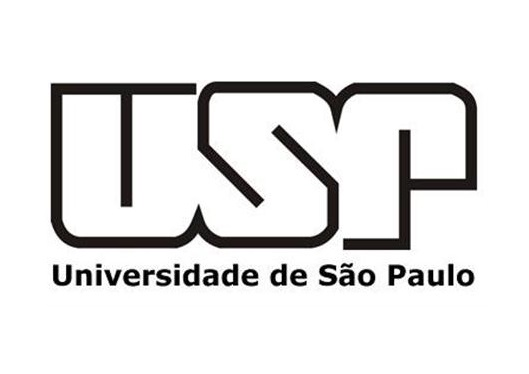 Considere ideias de crowdsourcing com funcionários!
Para iniciar o processo de crowdsourcing, os líderes devem:
Oferecer estrutura, articulando que você pretende priorizar iniciativas com requisitos de capital mais baixos, perfis de risco mais baixos, maiores chances de salvar empregos e assim por diante. 
Demonstre verdadeiramente que você está aberto às ideias. Você pode até apresentar os pacotes finais à equipe e deixá-los indicar suas preferências entre as várias opções. 
Por fim, o ponto principal é que você não perde controle por esse tipo de aproximação, você melhora sua posição como líder.
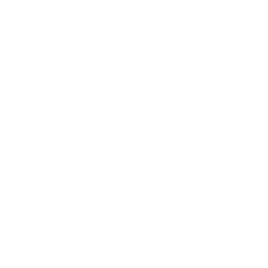 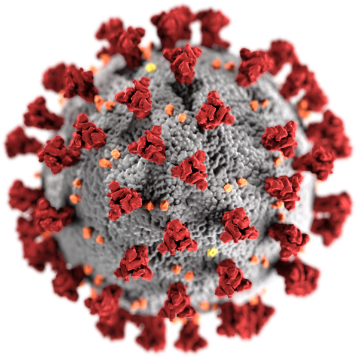 6
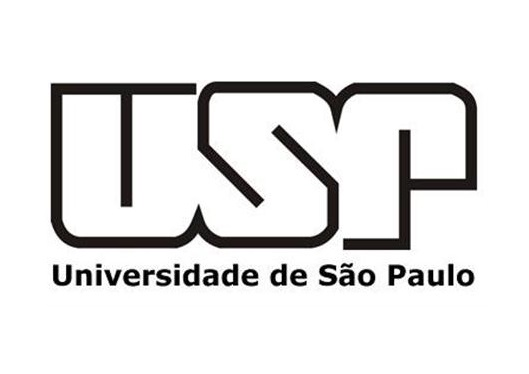 Revise todas as opções – até mesmo as menos convencionais.
Uma semana de trabalho de quatro dias para as funções nas quais você tem excesso de capacidade reduzirão o custo da equipe em quase 20%; alguns funcionários podem concordar em trabalhar meio período se souber que isso salvará empregos. 
Os funcionários perceberão e serão gratos por manterem seus empregos.
Por fim, considere desacelerar reduções salariais para faixas salariais mais baixas.
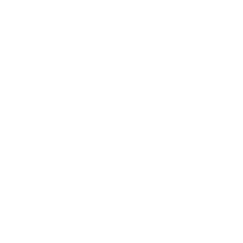 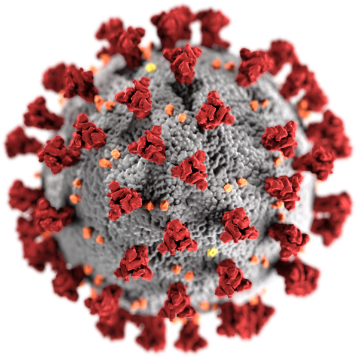 7
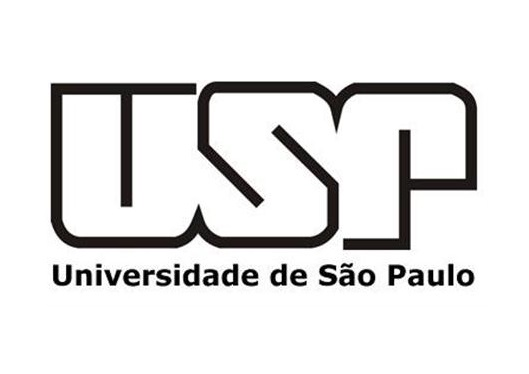 Tenha “gelo na barriga”.
“Capacidade de manter a calma em uma situação crítica.”

Este é um momento para mostrar empatia.

Se você liderar com compaixão, tocará a vida de seus funcionários de maneira extraordinária, e assim, sairá dessa desaceleração potencial mais forte do que nunca, com a confiança de todo o time.
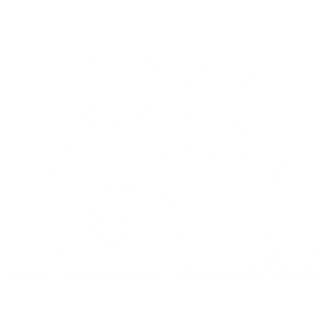 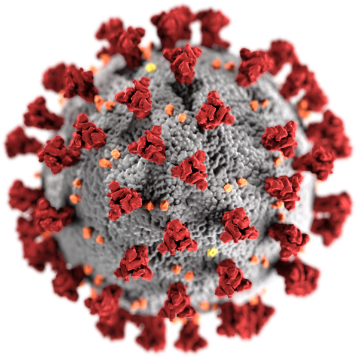 8
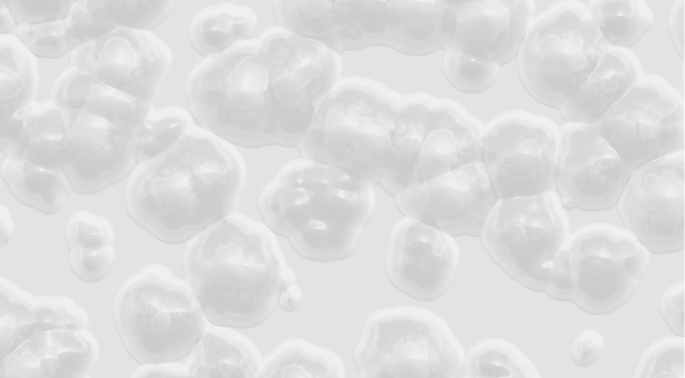 OBRIGADA!